Creciendo siempre
1Corintios 15: 58 
Así que, hermanos míos amados, estad firmes y constantes, creciendo en la obra del Señor siempre, sabiendo que vuestro trabajo en el Señor no es en vano
Creciendo siempre
Crecer:
Abundar, Aumentar, volverse mas grande
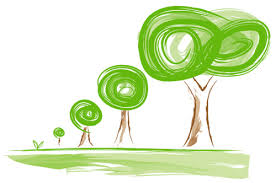 Creciendo siempre
La voluntad de Dios es que crezcamos

Creciendo en la obra del Señor siempre.  1Cor 15:58

para que andéis como es digno del Señor, agradándole en todo, llevando fruto en toda buena obra, y creciendo en el conocimiento de Dios; Colosenses 1:10
Creciendo siempre
La voluntad de Dios es que crezcamos

2 Pedro 3:18  
Antes bien, creced en la gracia y el conocimiento de nuestro Señor y Salvador Jesucristo. A él sea gloria ahora y hasta el día de la eternidad. Amén.
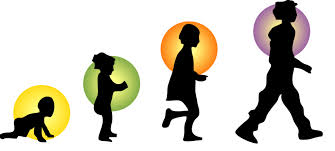 Creciendo siempre
La voluntad de Dios es que crezcamos

Efesios 4:14-15
Para que ya no seamos niños fluctuantes, llevados por doquiera de todo viento de doctrina, por estratagema de hombres que para engañar emplean con astucia las artimañas del error,
sino que siguiendo la verdad en amor, crezcamos en todo en aquel que es la cabeza, esto es, Cristo,
Creciendo siempre
La iglesia en Tiatira fue reconocida por Cristo debido a su crecimiento:

Apocalipsis 2:18-19
 Y escribe al ángel de la iglesia en Tiatira: El Hijo de Dios, el que tiene ojos como llama de fuego, y pies semejantes al bronce bruñido, dice esto:

 Yo conozco tus obras, y amor, y fe, y servicio, y tu paciencia, y que tus obras postreras son más que las primeras.
Creciendo siempre
Mucho tiempo en la iglesia debe ser sinónimo de crecimiento:

Hebreos 5:12
Porque debiendo ser ya maestros, después de tanto tiempo, tenéis necesidad de que se os vuelva a enseñar cuáles son los primeros rudimentos de las palabras de Dios; y habéis llegado a ser tales que tenéis necesidad de leche, y no de alimento sólido.
Creciendo siempre
Mucho tiempo en la iglesia debe ser sinónimo de crecimiento:

Este texto debe llevarnos a reflexionar sobre nuestro crecimiento con el paso de los
años como miembro de la iglesia
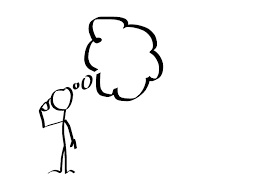 Creciendo siempre
Aspectos básicos en los que debemos crecer

Congregarnos:

a) Con que frecuencia nos congregamos?

b) Tenemos 4 reuniones semanales, a cuantas asistes?

c) Llego temprano?

d) Cuando me congrego estoy participando al 100% del culto: Canto, leo la biblia, participo en las oraciones, presto atención al mensaje y a los estudios bíblicos ?
Como gastamos nuestro tiempo
Creciendo siempre
Creciendo siempre
Aspectos básicos en los que debemos crecer

Congregarnos:

Mateo 22:37
Jesús le dijo: Amarás al Señor tu Dios con todo tu corazón, y con toda tu alma, y con toda tu mente.

Hebreos 10:25
no dejando de congregarnos, como algunos tienen por costumbre, sino exhortándonos; y tanto más, cuanto veis que aquel día se acerca.
Creciendo siempre
Aspectos básicos en los que debemos crecer
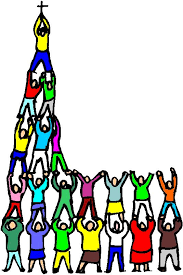 Si nos estamos congregando correctamente, Felicidades!!.

Si no, es tiempo de mejorar y no poner excusas, Dios merece lo mejor de nosotros.
Creciendo siempre
Preguntas o comentarios
Creciendo siempre
Aspectos básicos en los que debemos crecer

2) Nuestras ofrendas:

Cual es nuestro criterio al momento de apartar nuestra ofrenda?
Creciendo siempre
Aspectos básicos en los que debemos crecer

1 Corintios 16:2 
Cada primer día de la semana cada uno de vosotros ponga aparte algo, según haya prosperado, guardándolo, para que cuando yo llegue no se recojan entonces ofrendas.

2 Corintios 9:7
Cada uno dé como propuso en su corazón: no con tristeza, ni por necesidad, porque Dios ama al dador alegre.
Creciendo siempre
Ejemplos:

Una persona con un salario semanal de $1,000 pesos, cuanto podría ofrendar?

Si esa persona tiene deudas, eso debe reducir sus ofrendas?

Si le suben el sueldo debe incrementar sus ofrendas?
Creciendo siempre
Ejemplos bíblicos:

Deuteronomio 14:22
 Indefectiblemente diezmarás todo el producto del grano que rindiere tu campo cada año.

Hechos 2:44-45
 Todos los que habían creído estaban juntos, y tenían en común todas las cosas;
y vendían sus propiedades y sus bienes, y lo repartían a todos según la necesidad de cada uno.
Creciendo siempre
Ejemplos bíblicos:

Hechos 4:32-35
 Y la multitud de los que habían creído era de un corazón y un alma; y ninguno decía ser suyo propio nada de lo que poseía, sino que tenían todas las cosas en común.

33 Y con gran poder los apóstoles daban testimonio de la resurrección del Señor Jesús, y abundante gracia era sobre todos ellos.

34 Así que no había entre ellos ningún necesitado; porque todos los que poseían heredades o casas, las vendían, y traían el precio de lo vendido,

35 y lo ponían a los pies de los apóstoles; y se repartía a cada uno según su necesidad.
Creciendo siempre
Recordemos:

2 Corintios 9:6 
Pero esto digo: El que siembra escasamente, también segará escasamente; y el que siembra generosamente, generosamente también segará.
Creciendo siempre
Conclusión:

Dios quiere que seamos miembros crecidos en todo.
Eso incluye la forma en que nos congregamos
La forma en que adoramos
La forma en que ofrendamos.
Dios quiere ser el primero en nuestras vidas
Creciendo siempre
Mateo 22:37
Jesús le dijo: Amarás al Señor tu Dios con todo tu corazón, y con toda tu alma, y con toda tu mente.